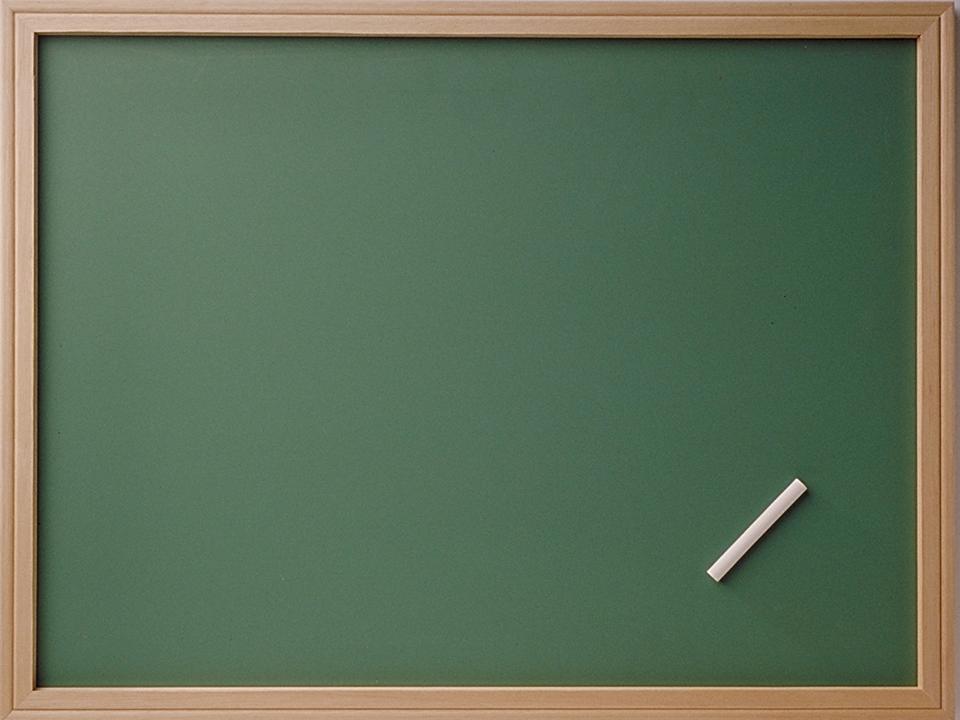 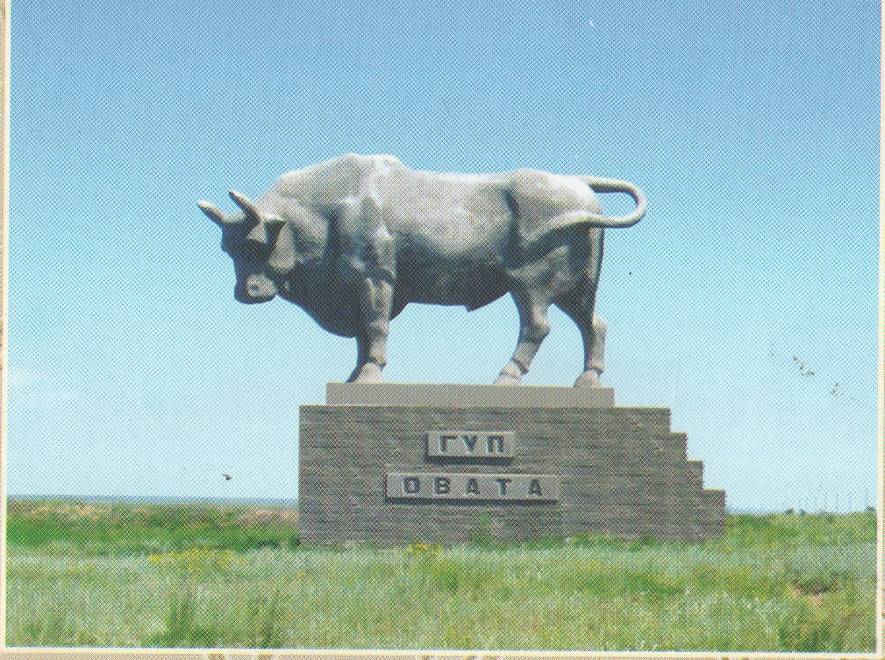 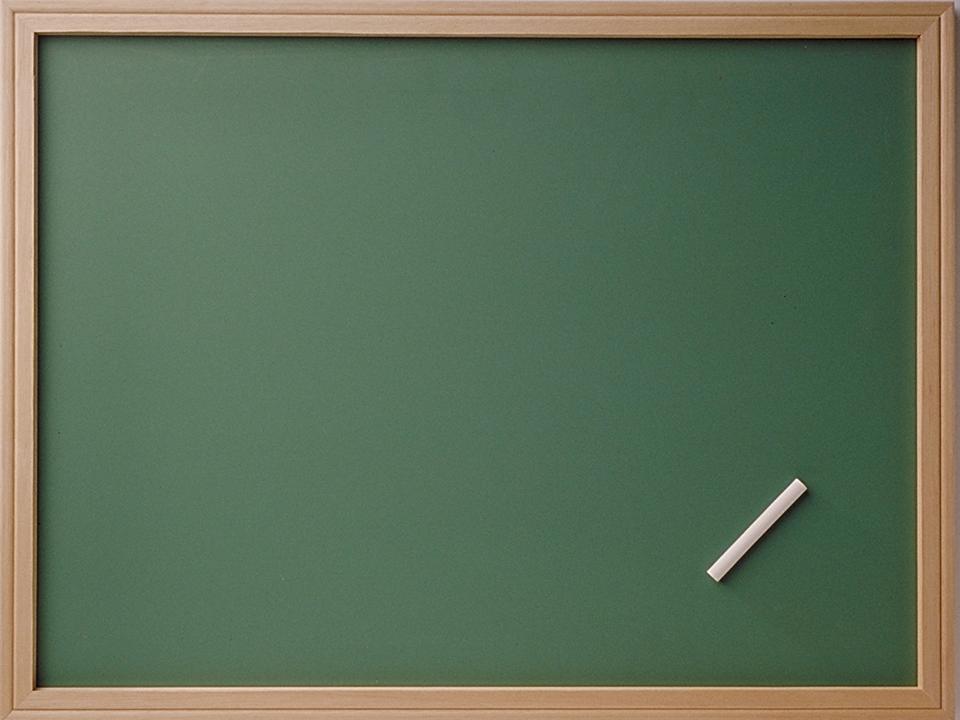 Когда в возрасте восьми месяцев его поставили на откорм, то суточный привес составлял 800 г.
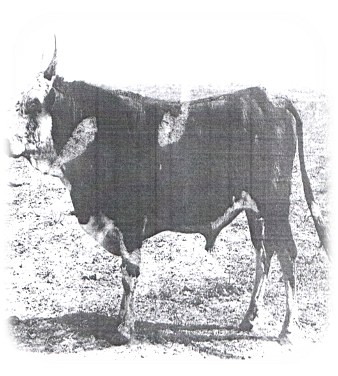 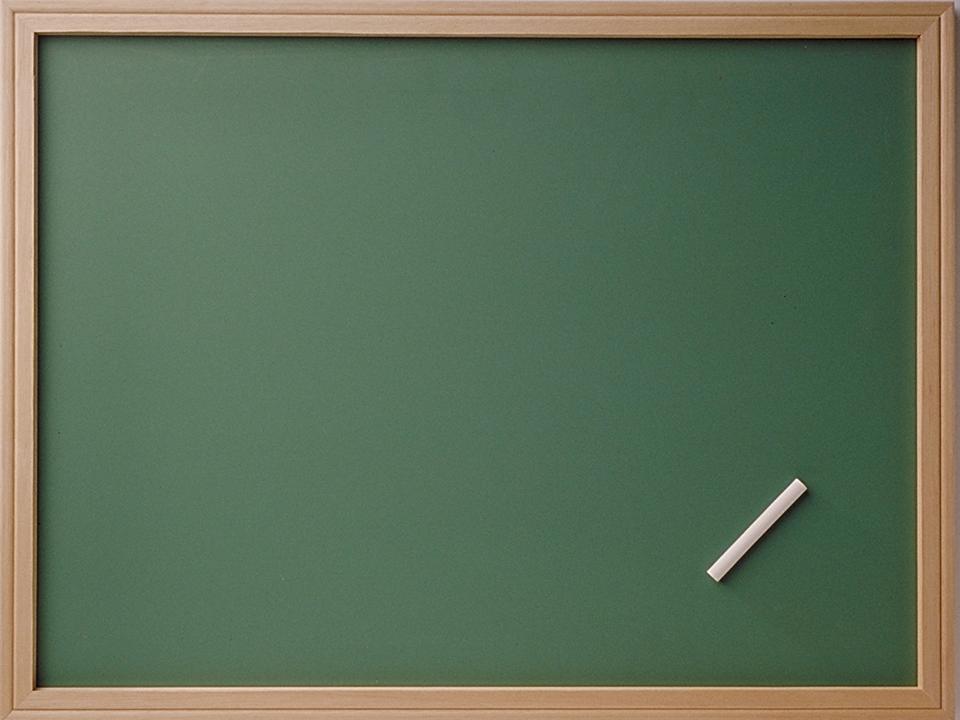 Архимед
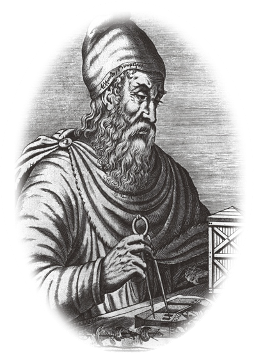 Л.Ф.Магницкий
Карл Гаусс
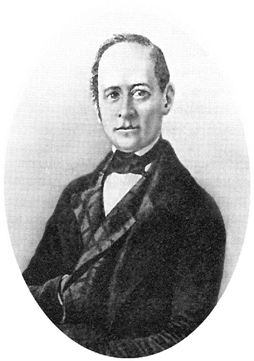 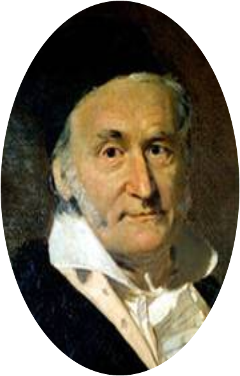 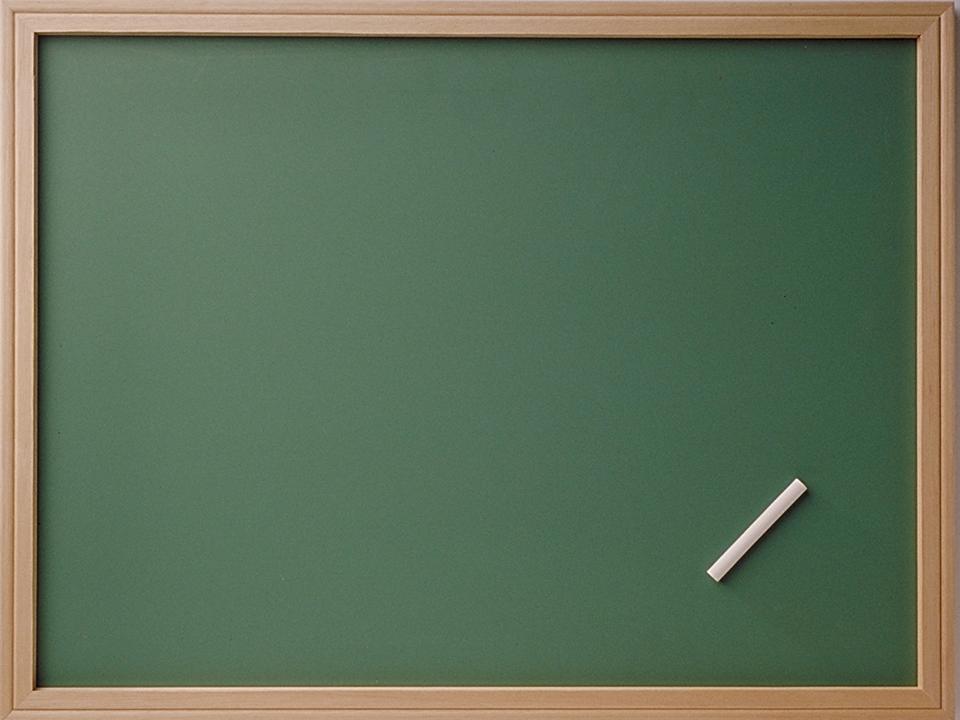 b n=bn-1. q
an=an-1+d
an=a1+(n-1) · d
b n=b1. q n-1
bn= √bn-1∙ bn+1
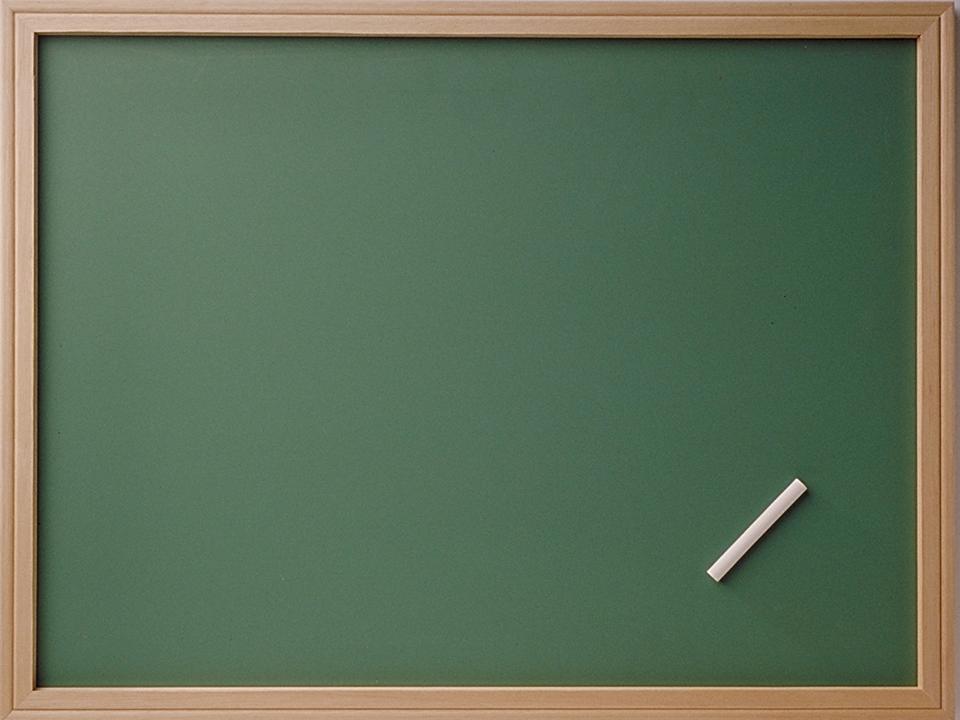 Действительно ли прогрессии играют большую роль в повседневной жизни    человека?
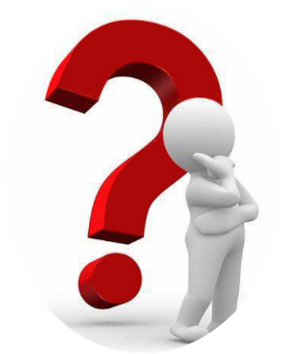 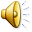 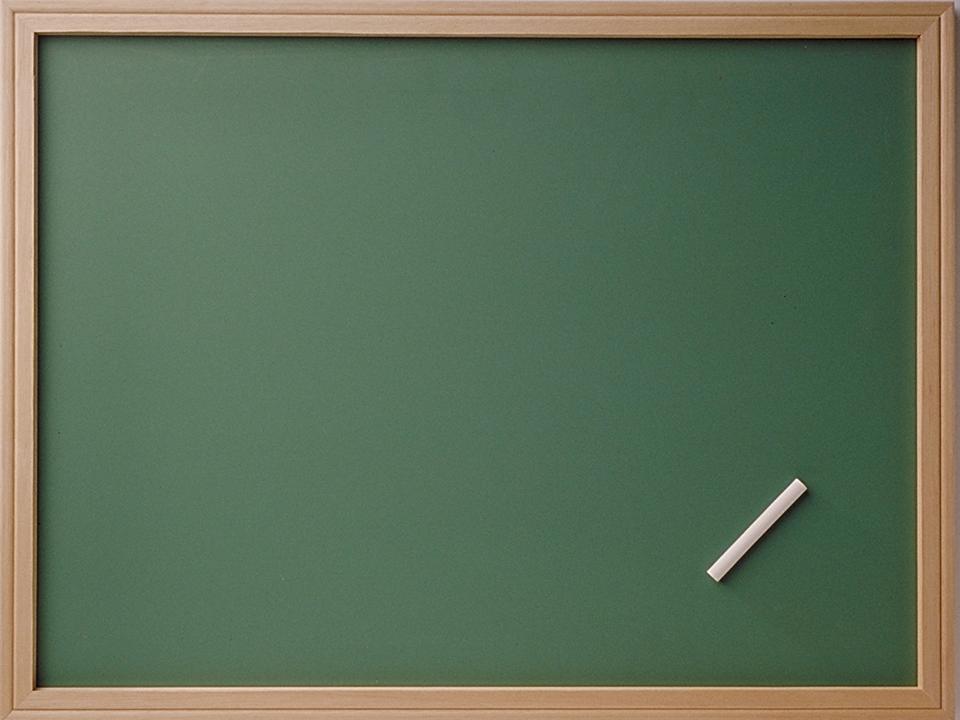 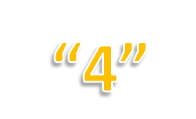 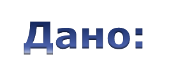 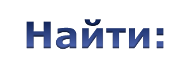 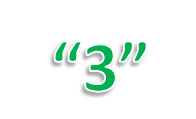 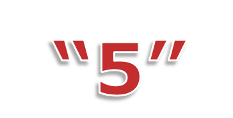 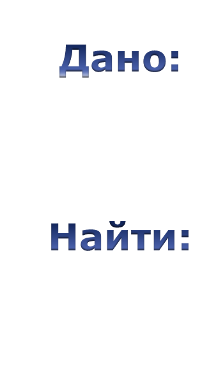 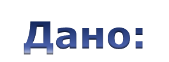 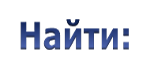 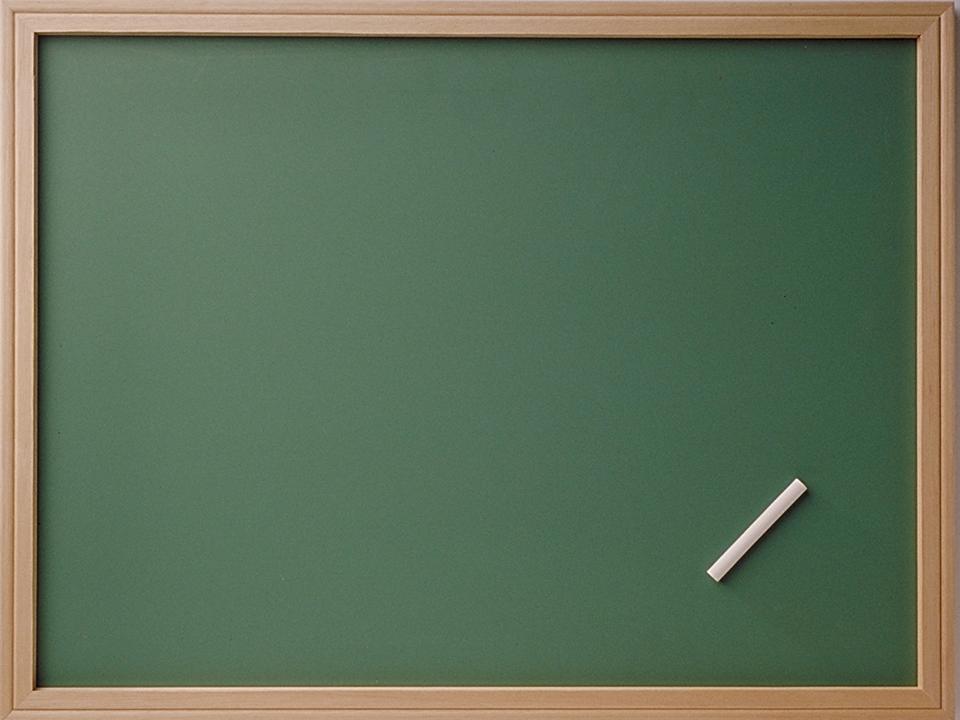 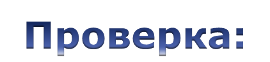 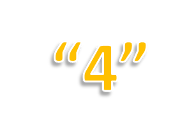 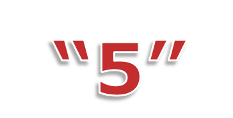 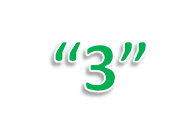 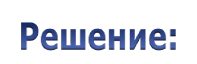 «Что быстрее всего? –   

Что мудрее всего? – 

Что приятнее всего? –
Ум.
Время.
Достичь желаемого».
Благодарюза урок !